DEFORESTATION
What is deforestation?
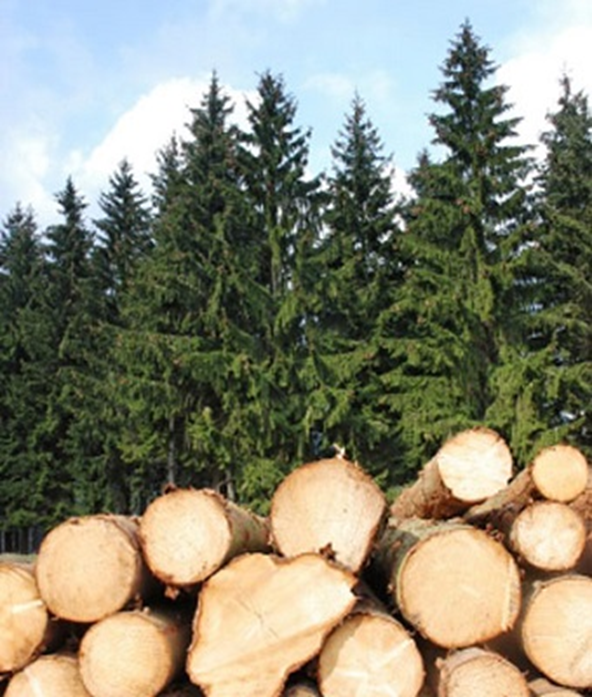 Process where by natural burning,either to use the growing woods orto replace for alternative uses.


Either- bodisi
What is the extent of deforestation?
12-15 million hectares of forest are lost each year.
36 football fields per minute.
2,000 trees per minute are cut down in the rainforests.
This is worrying and very serious.
How to stop deforestation?
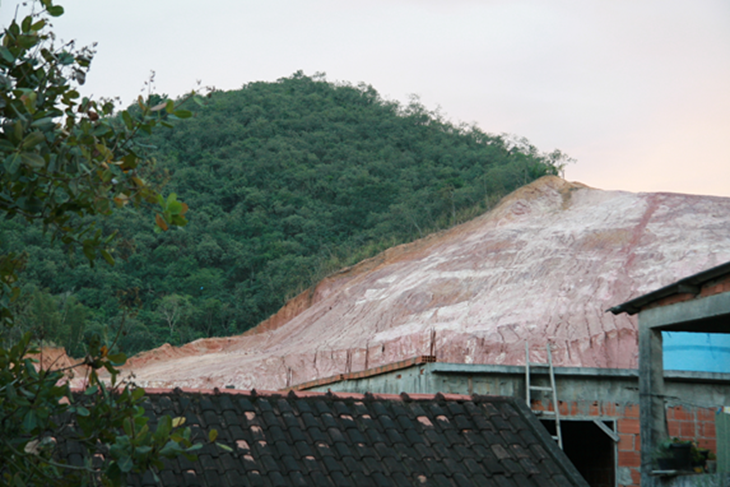 ? recycle a ton of paper can help save 17 trees .
buy products that are made from recycled materials like:
	-paper, tissues, cups
	-reuse  paper bags
	-think before printing
	-plant trees
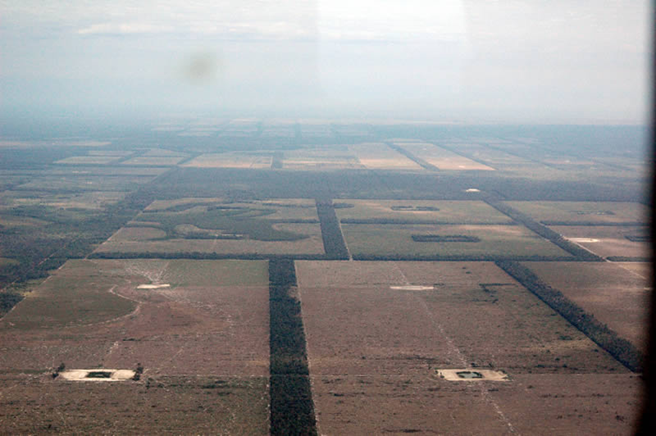 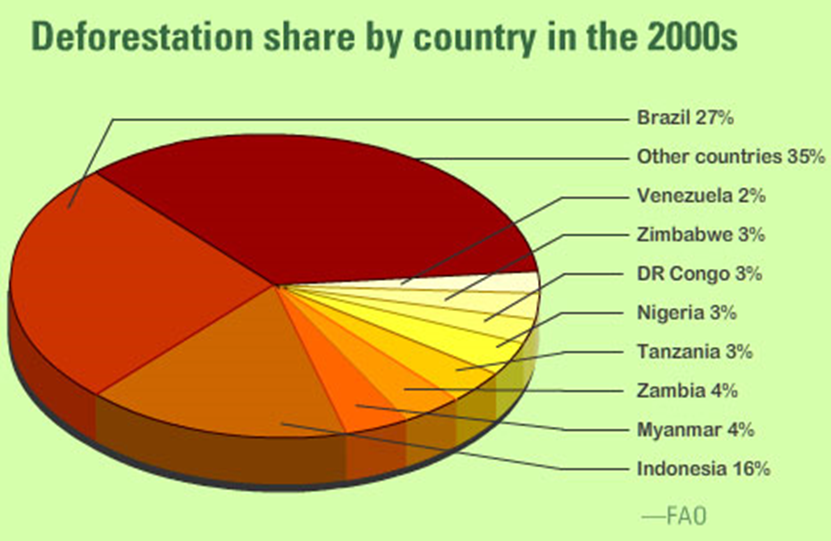 What are the effects of deforestation?
Soil erosion destruction
Water Cycle
Loss of Biodiversity
Climate Changes
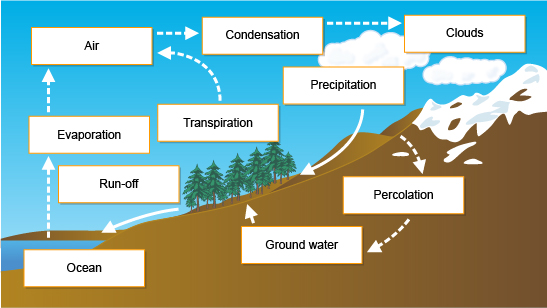 Why do humans clear forest lands?
Trees are cut down (deforestation) for many reasons including:
-to be used, sold or exported
-to be used for farming purposes (farming activities)
-urbanization (these include making space for shelter, industries and roads)


Shelter-zavetišče
Purposes-namene
Thank‘s for your attention!